RUSTFunctions
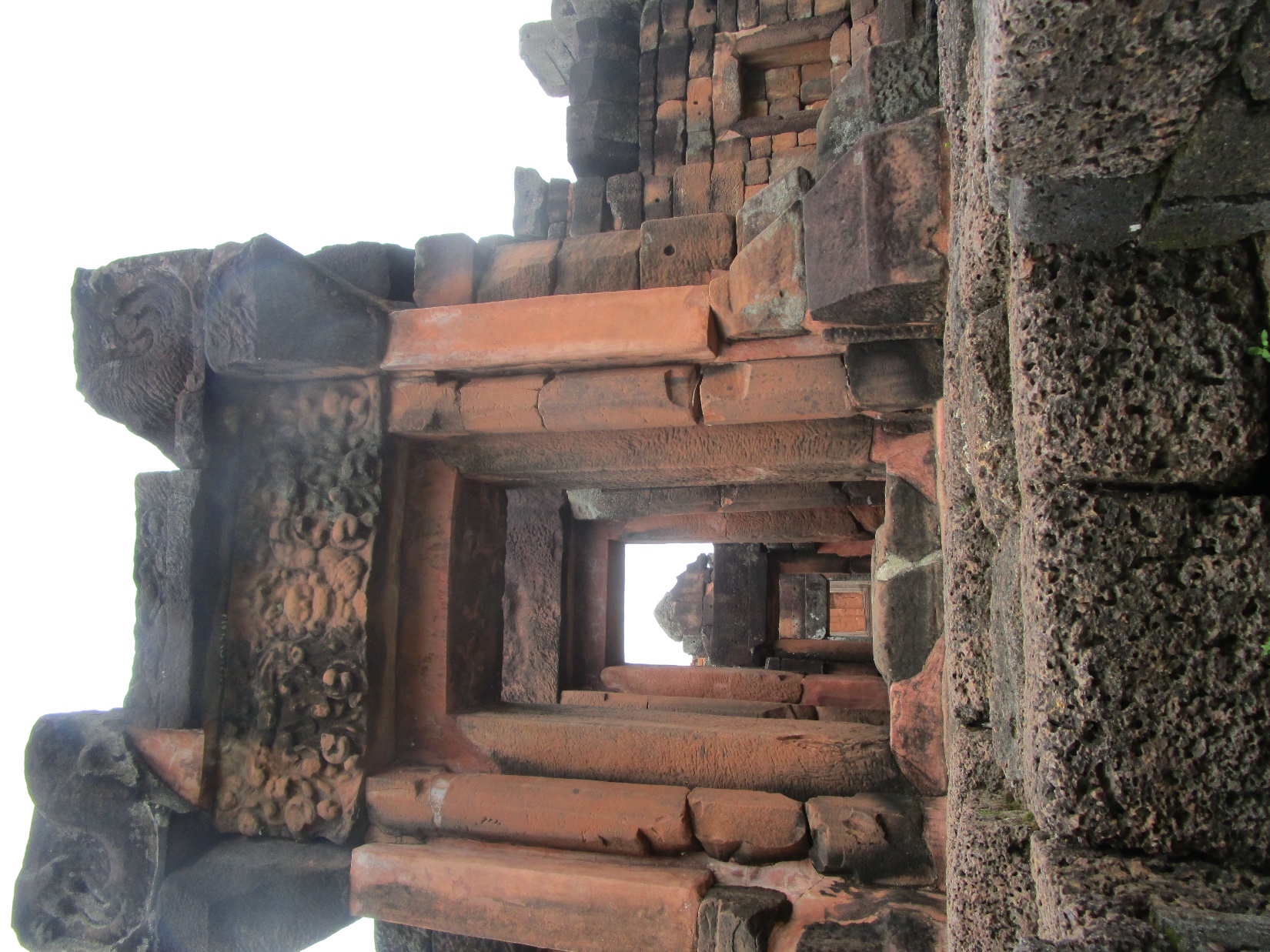 John Morris
School of Industrial Education and Technology, KMITL
previously
Engineering, Mahasarakham University
Electrical and Computer Engineering, The University of Auckland
Prasat Hin Pueai Noi
Mahasarakham
Functions .. In detail
FuNCTIONS
Functions
Important to raise the ‘level’ of your code
Make it more abstract
Use small functions to solve small parts of a larger problem
Build small functions into larger ones
Build the larger functions into larger ones again …
Increases ease of understanding of code
Either ‘Top Down’
Start with the complex function
Build a car
Construct drawings for the car
Then major components 
….
Finally nuts and bolts that hold parts together
OR …
Functions
Important to raise the ‘level’ of your code
Make it more abstract
Use small functions to solve small parts of a larger problem
Build small functions into larger ones
Build the larger functions into larger ones again …
Increases ease of understanding of code
Either 
‘Top Down’
OR 
‘Bottom Up’
Start with the nuts and bolts and 
build components from them and
build systems from the components
Design
Functions can be either ‘high level’
Build car
Top Level Design 
Chassis
Wheels
Engine +++ 
So make functions to create each component
fn Chassis, fn Wheel, fn Engine, ….
Car is a struct with components for chassis, wheel, engine, etc
Second level design
Chassis – built from many panels
fn panel_a, fn panel_b,etc.
Wheel – Rim, Tyre, …
fn rim, fn tyre, etc
Design
Hierarchy of functions and structures
Top Down
Car  Chassis + Wheel + …
Chassis  Panels 
Wheel  Rim + Tyre
Bottom Up
Same steps in reverse
Top down vs Bottom up
Topic for your system design courses
Here we can make functions for
simple tasks
Make some bolts                       
and complex ones                
Make a full car
simple functionscombined

complex functions
Simple functions
Easy to
Write
Test
Understand
Divide the complex task (building a car)into
Simple ones (fabricate some bolts)
‘Divide and Conquer’ Approach

Generally, do not worry if your code appears trivial
e.g. only one line of code
simple functionscombined

complex functions
Simple functions
Generally, do not worry if your code appears trivial
e.g. only one line of code 
Some functions may encode simple things like
Conversions from one type or unit to another
eg Rust time of day functions return a time     in an integral number of nanoseconds
This is not much use in the code that’s guiding your moon rocket
all your calculations consistently use seconds
So function that converts it to seconds as a float (f64)is useful and
Stops your code being cluttered by triviaor Forcing you to remember and repeat the conversion       many times!
or Forgetting that the rest of your calculation consistently use seconds
Simple functions
Generally, do not worry if your code appears trivial
Conversions from one type or unit to another
Stops your code being cluttered by triviaSo this function, with only 3 lines is useful





Of course, seasoned Rust programmers reduce this  even more
fn time_diff_nsecs( t0:Instant ) ->  f64 {
  let duration = t0.elapsed();	
  let d_nsecs = duration.as_nanos();	
  d_nsecs as f64
}
fn time_diff_ns( t0:Instant ) ->  f64 {	t0.elapsed().as_nanos() as f64}
Simple functions
Programming style
Opinions on optimal coding styles vary widely
My preference





Some extra lines and temporary variables
But
Easier to debug
Can check each step of the calculation
Add diagnostic code as needed
Often library (crate) documentation is less than clear
Checking needed
fn time_diff_nsecs( t0:Instant ) ->  f64 {
  let duration = t0.elapsed();	
  let d_nsecs = duration.as_nanos();	
  d_nsecs as f64
}
Simple functions
Programming style
Opinions on optimal coding styles vary widely
Others prefer ‘elegant’ code



Concise
OK, if you are very familiar with a functional style of code
but
Can you co-workers follow it too?
OK, if your whole team is familiar with the functional style
Fundamentally
fn time_diff_ns( t0:Instant ) ->  f64 {	t0.elapsed().as_nanos() as f64
}
Good Code is code your co-workers can understand
Simple functions
However
Independent of style preferences
Functions raise the ‘level’ of your code!


You can think in a more abstract way
You do not need to worry how the time difference is calculated or
Value that it returns
Documentation tells you – it will be nanoseconds
As you start to solve more complex problems
Abstraction becomes more and more important
fn time_diff_ns( t0:Instant ) ->  f64 { … }
Simple functions
However
Independent of style preferences
Functions raise the ‘level’ of your code!


You can think in a more abstract way
You do not need to worry how the time difference is calculated or
Value that it returns
Documentation tells you – it will be nanoseconds
As you start to solve more complex problems
Abstraction becomes more and more important
Functions (fn) define more abstract (complex) operations
Structures (struct) define more abstract (complex) objects
fn time_diff_ns( t0:Instant ) ->  f64 { … }
Use them to solve your problem faster
Appropriate structures and functionswill be required for assessing your code
Syntax
Rust programs are basically functions – starting with 
fn main() { …. }
So at quick look at the formal syntax is useful
Definition of a computer language
Syntax
Rules for writing a legal program
Equivalent to the grammar rules of a natural language
Semantics
Meaning of a statement in the language
What the program will direct the computer to do when it runs the program

Syntax definition example follows
Formal syntax of a function
Function :   FunctionQualifiers fn IDENTIFIER GenericParams?      ( FunctionParameters? )      FunctionReturnType? WhereClause?      ( BlockExpression | ; )
FunctionQualifiers :   const? async1? unsafe? (extern Abi?)?
Abi :   STRING_LITERAL | RAW_STRING_LITERAL
FunctionParameters :      SelfParam ,?   | (SelfParam ,)? FunctionParam (, FunctionParam)* ,?
SelfParam :   OuterAttribute* ( ShorthandSelf | TypedSelf )
ShorthandSelf :   (& | & Lifetime)? mut? self
TypedSelf :   mut? self : Type
FunctionParam :   OuterAttribute* ( FunctionParamPattern | ... | Type 2 )
FunctionParamPattern :   PatternNoTopAlt : ( Type | ... )
FunctionReturnType :   -> Type
Scary, right?
Not for your memory
but
If you need to know
WHY the compiler
Will not accept your(obviously good ) code
You may need to decode one
Syntax of a function
Rust’s compiler expects any function definition to follow these ‘rules’
This rule sets the rules for a legal Function
Looking at the first line
Name of the rule
Function :   FunctionQualifiers fn IDENTIFIER GenericParams?      ( FunctionParameters? )      FunctionReturnType? WhereClause?      ( BlockExpression | ; )
Items in italics are optional,
So we will skip them here
So a function starts with fn
Syntax of a function
Rust’s compiler expects any function definition to follow these ‘rules’
This rule sets the rules for a legal Function
Looking at the first line
Name of the rule
Function :   FunctionQualifiers fn IDENTIFIER GenericParams?      ( FunctionParameters? )      FunctionReturnType? WhereClause?      ( BlockExpression | ; )
Then we must have an IDENTIFIER
Name of the function
We will find a rule for a legal identifier later
Syntax of a function
Rust’s compiler expects any function definition to follow these ‘rules’
This rule sets the rules for a legal Function
Looking at the first line
Name of the rule
Function :   FunctionQualifiers fn IDENTIFIER GenericParams?      ( FunctionParameters? )      FunctionReturnType? WhereClause?      ( BlockExpression | ; )
Opening and closing parentheses are required
Syntax of a function
Rust’s compiler expects any function definition to follow these ‘rules’
This rule sets the rules for a legal Function
Looking at the first line
Name of the rule
Function :   FunctionQualifiers fn IDENTIFIER GenericParams?      ( FunctionParameters? )      FunctionReturnType? WhereClause?      ( BlockExpression | ; )
This is the block for the body of the function
Syntax of a function
Rust’s compiler expects any function definition to follow these ‘rules’
A key component of any program is a block
BlockExpression :   {      InnerAttribute*      Statements?   }
Statements :      Statement+   | Statement+ ExpressionWithoutBlock   | ExpressionWithoutBlo
A block has opening and closing braces { }
Syntax of a function
Rust’s compiler expects any function definition to follow these ‘rules’
A key component of any program is a block
BlockExpression :   {      InnerAttribute*      Statements?   }
Statements :      Statement+   | Statement+ ExpressionWithoutBlock   | ExpressionWithoutBlock
Inside there zero or more Statements – note the ?
Defined here
As various types of legal
Statement ‘s
with or without
expressions without blocks
Syntax of a function
Rust’s compiler expects any function definition to follow these ‘rules’
A key component of any program is a block
You can decipher this to work out that a block may contain an expression
ExpressionWithoutBlock
i.e. the return value of a function
BlockExpression :   {      InnerAttribute*      Statements?   }
Statements :      Statement+   | Statement+ ExpressionWithoutBlock   | ExpressionWithoutBlock
fn square( x:f64 ) ->  f64 { x*x }
fn square( x:f64 ) ->  f64 { x*x }
Syntax of a function
You can track through the docs to find out what is a legal IDENTIFIER
? Apparently any legal Unicode
Rust’s compiler expects any function definition to follow these ‘rules’
This rule sets the rules for a legal Function
Looking at the first line
Function :   FunctionQualifiers fn IDENTIFIER GenericParams?      ( FunctionParameters? )      FunctionReturnType? WhereClause?      ( BlockExpression | ; )
This also tells you (formally) that a function does not need any parameters - optional
fn main() {}
Useless but legal 
Syntax of a function
You can also see that you can specify a Rust trait with a
(luckily optional)
 WhereClause
A joy in store for you 
Rust’s compiler expects any function definition to follow these ‘rules’
This rule sets the rules for a legal Function
Looking at the first line
Function :   FunctionQualifiers fn IDENTIFIER GenericParams?      ( FunctionParameters? )      FunctionReturnType? WhereClause?      ( BlockExpression | ; )
More importantly the rules for the return type is specified
 FunctionReturnType
Syntax of a function
You can also see that you can specify a Rust trait with a
(luckily optional)
 WhereClause
A joy in store for you 
Rust’s compiler expects any function definition to follow these ‘rules’
This rule sets the rules for a legal Function
Looking at the first line
Function :   FunctionQualifiers fn IDENTIFIER GenericParams?      ( FunctionParameters? )      FunctionReturnType? WhereClause?      ( BlockExpression | ; )

 
FunctionReturnType :
 -> Type
More importantly the rules for the return type is specified
 FunctionReturnType
Just telling you, write
 -> followed by a Type
Formal syntax
As with many things,
Do not try to remember the formal rules
There are too many of them!!
You have more important things to do
However
You can look them up to understand
Why the compiler rejects my code?
What is the correct syntax for ….. (e.g. a where clause)?
Not all web examples are clear or correct
Modern compilers
If you have a set of formal syntax rules for your new language
Compiler-compilers
Tools that will read your syntax rules
Automatically generate a parser
Precursor of any compiler, e.g. rustc or gcc or …
Checks the program is legal,
i.e. correctly written, following the rules
You only have to add the semantic rules
Generate the code for your computer
Expert can produce a working compiler for a simple language in a short time
Claims of one-semester successes on the web
Enthusiasts should look up yacc (yet another compiler-compiler)
Modern compilers
Another common technique used to compile a new language
New language   C (using yacc or similar)
One high language   another
Relatively easy
Many statements simply copied
C++ developed this way
Maybe Rust too?
C compilers have been available	
Free to universities (with Unix) since 1970
Now extensively optimized
No need to build your own optimizing compiler
Just use g++ on Linux
Modern compilers
Optimizing capabilities
Your code has a loop







May return some trivially short ti
Calculated sum is not used
Compiler will simply delete the whole loop!!
Trap for timing loops
Make sure that your test code uses the result
Printing sum will suffice
fn f(x:[i64;N]) -> f64 {  let sum:i64 = 0;
  let t0 = Instant::now();
  for xj in x {
    sum += xj;
    }
  time_diff_ns( t0 );
  }
Modern compilers
Optimizing capabilities
Your code has a loop









Now sum is used, so compiler will calculate it
fn f(x:[i64;N]) -> f64 {  let sum:i64 = 0;
  let t0 = Instant::now();
  for xj in x {
    sum += xj;
    }
  let dt = time_diff_ns( t0 );
  eprintln!(“Sum = {}”, sum );
  dt
  }
Modern compilers
Optimizing capabilities
Your code has a loop









Now sum is used, so compiler will calculate it
fn f(x:[i64;N]) -> f64 {  let sum:i64 = 0;
  let t0 = Instant::now();
  for xj in x {
    sum += xj;
    }
  let dt = time_diff_ns( t0 );
  eprintln!(“Sum = {}”, sum );
  dt
  }
Note the extra variable dt here
Why did I add it?
Fast running code
Belief that invoking functions will slow down your code 
True – compiler will generate some extra instructions to invoke a function
but
Modern optimizing compilers can often remove the overhead
Your 3Ghz CPU will add only a few ns to call a function

Better engineered (i.e. high level) code is much cheaper
Real cost of a large system is
NOT in initial cost to write it
BUT in cost to maintain it!